Applied Maths
TY
Distance-speed-time
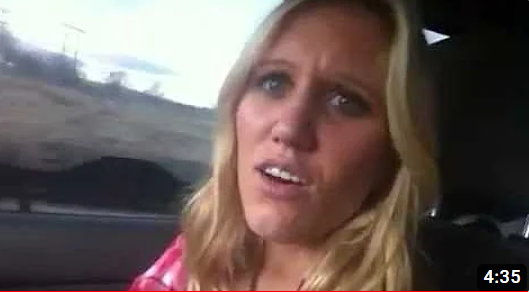 https://youtu.be/Qhm7-LEBznk
Distance-speed-time
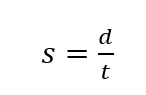 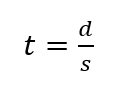 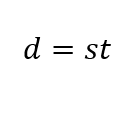 you might remember…
s = speed
t = time
d = distance
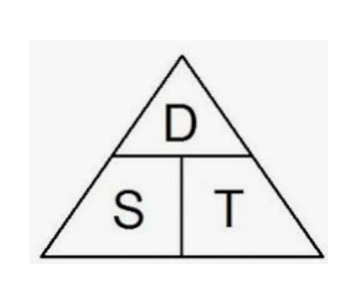 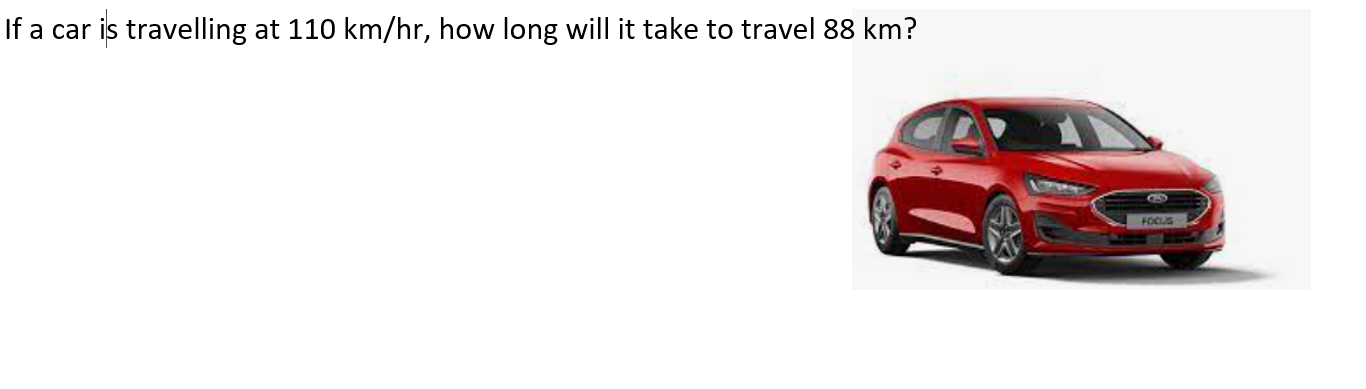 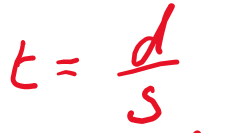 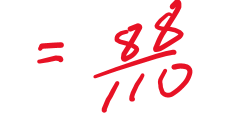 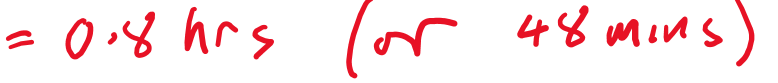 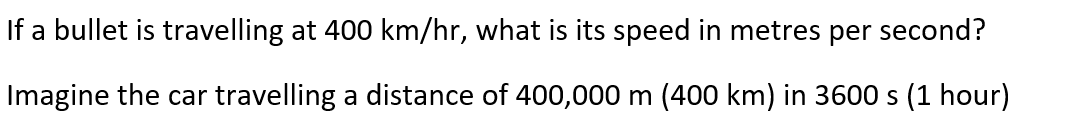 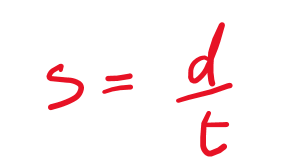 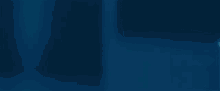 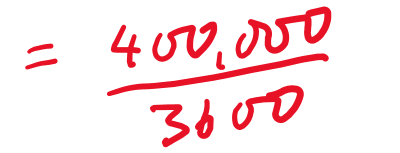 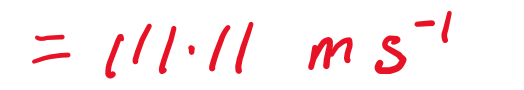 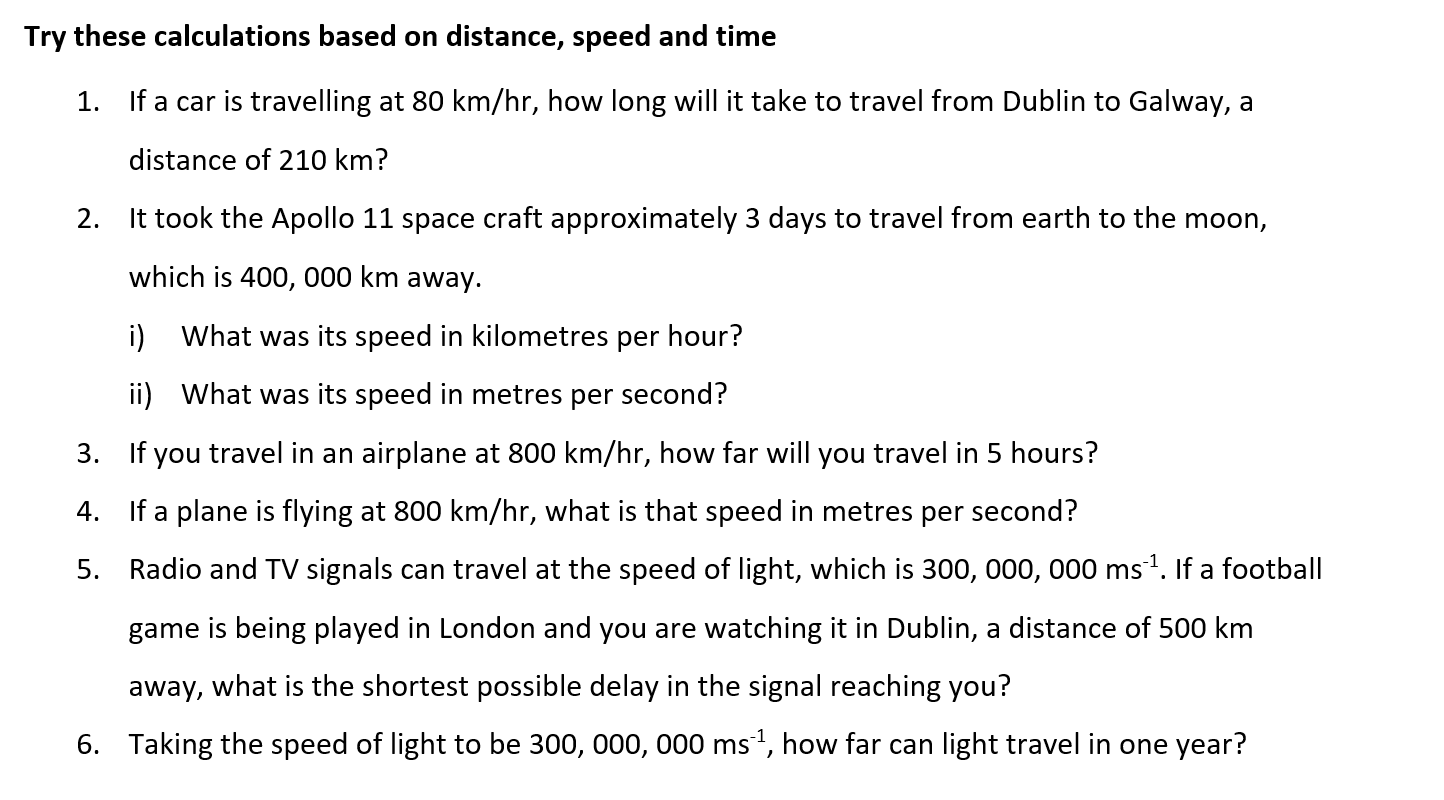 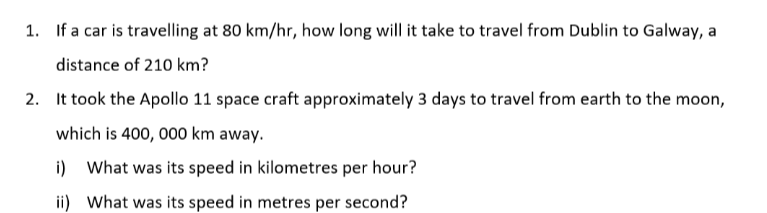 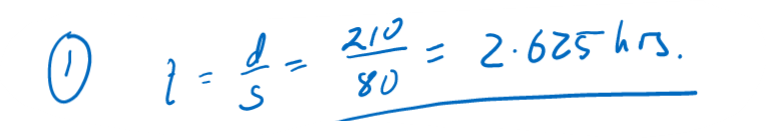 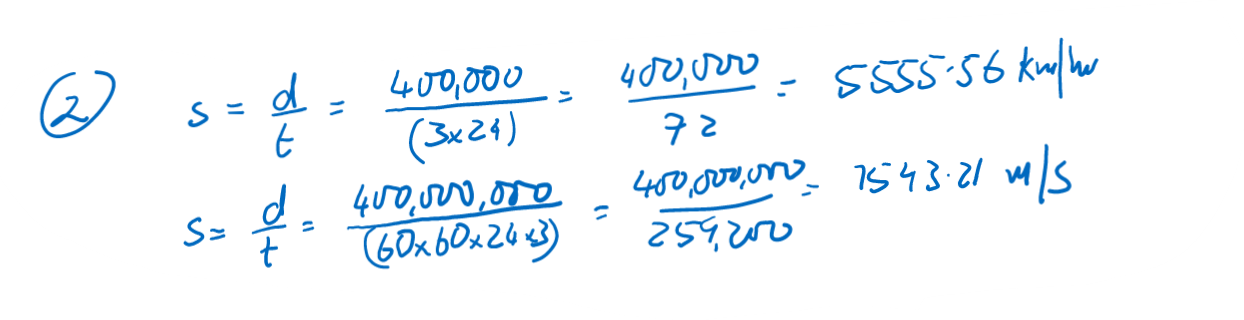 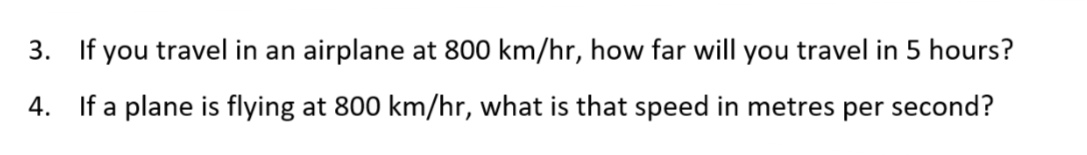 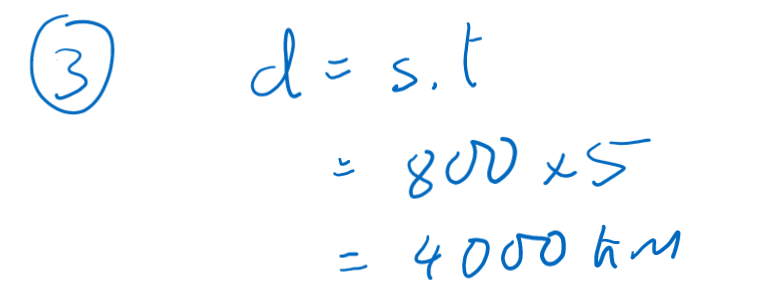 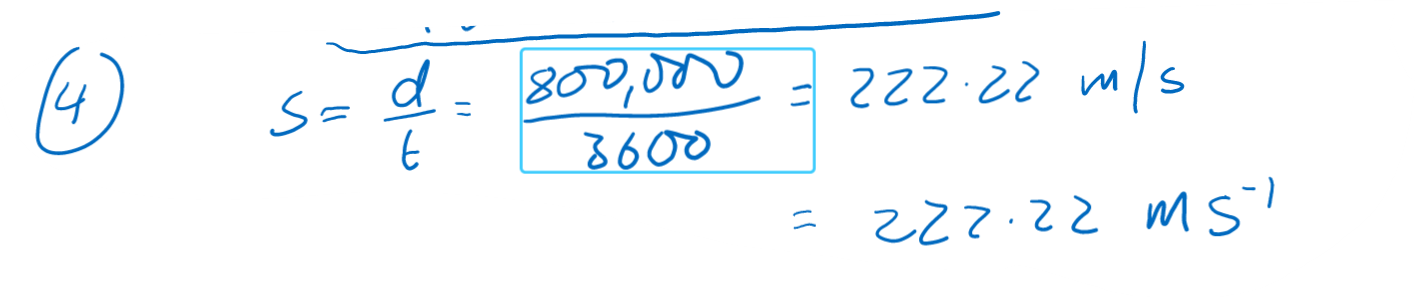 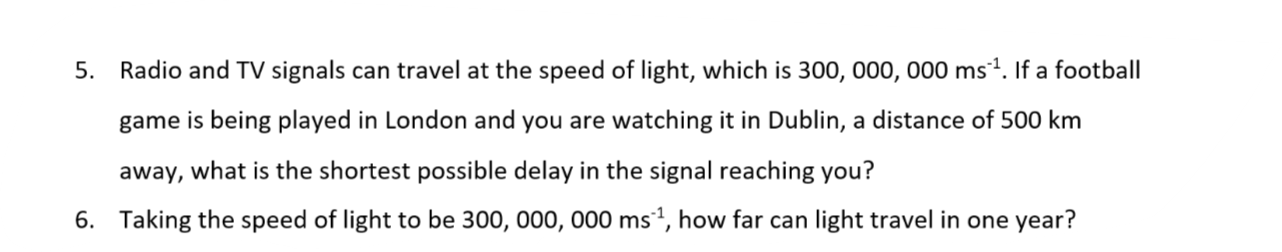 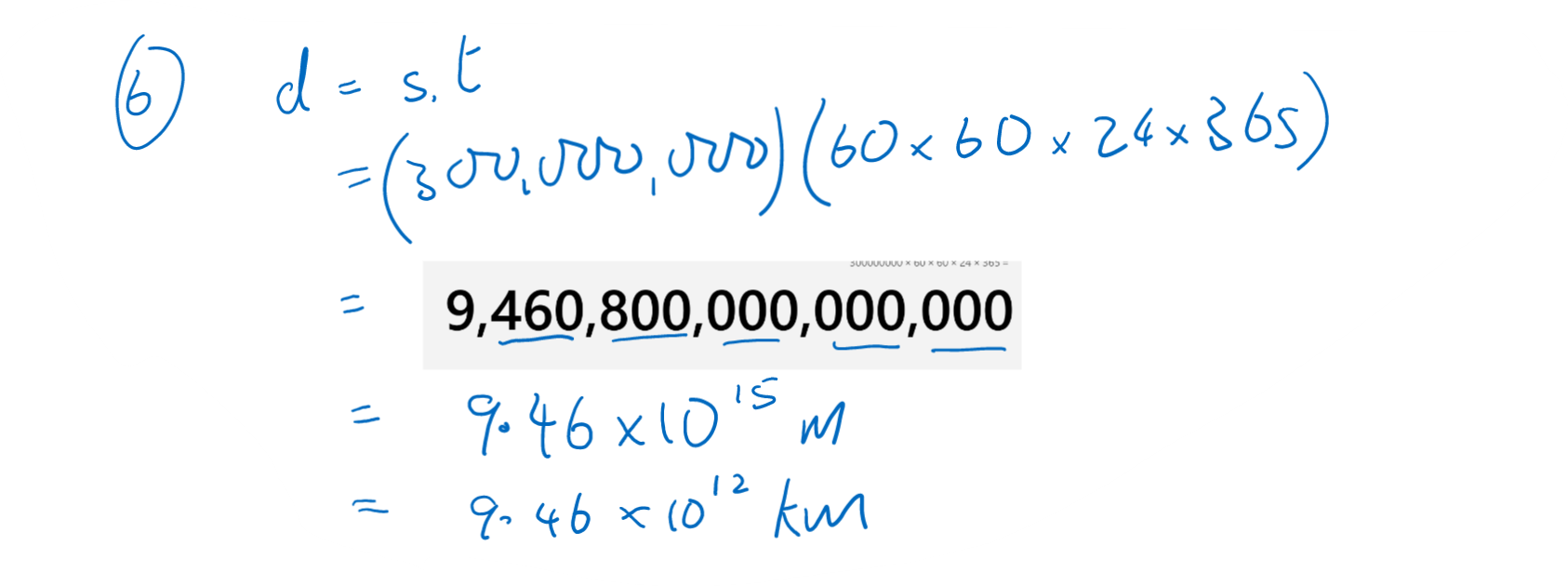 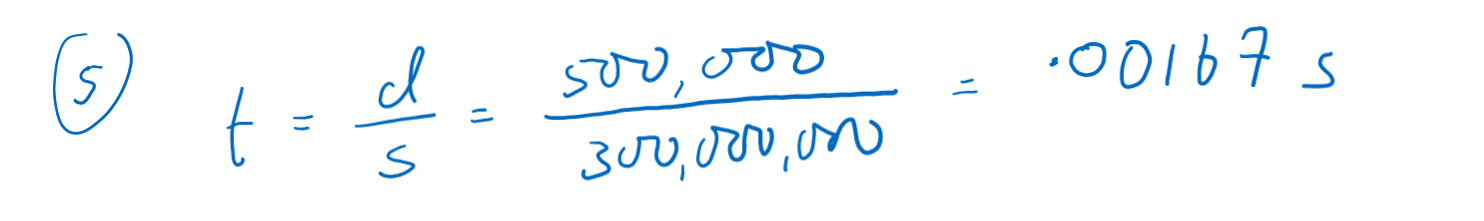 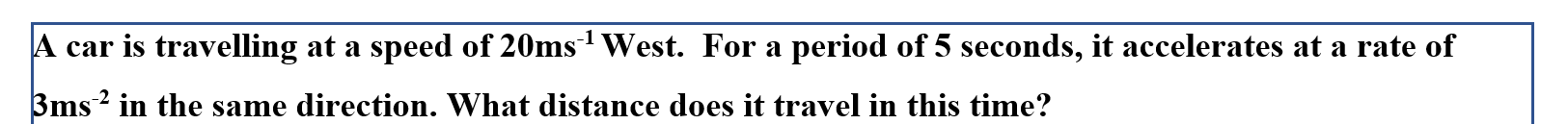 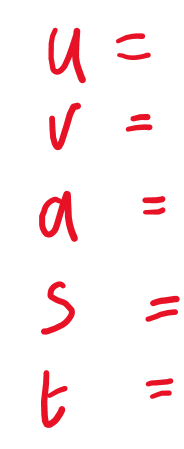 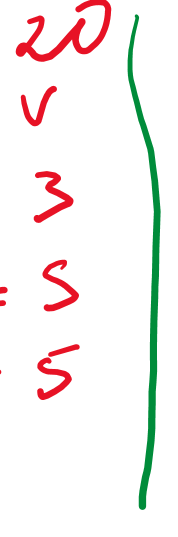 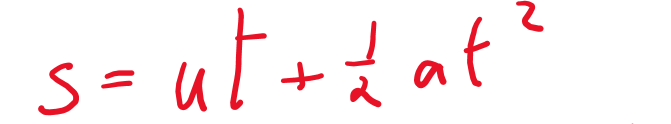 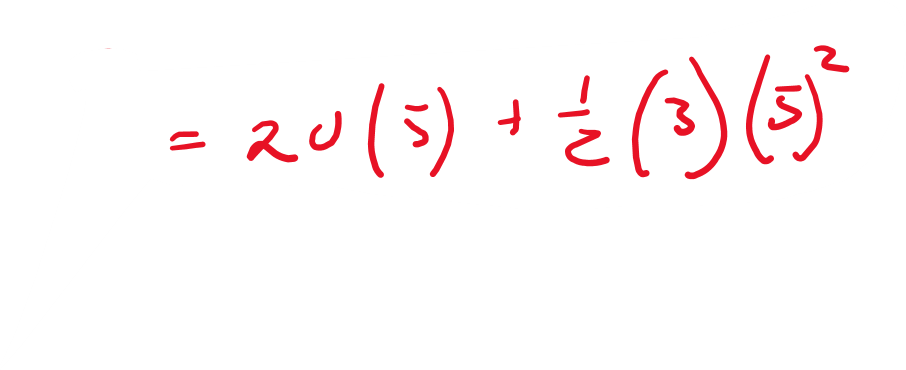 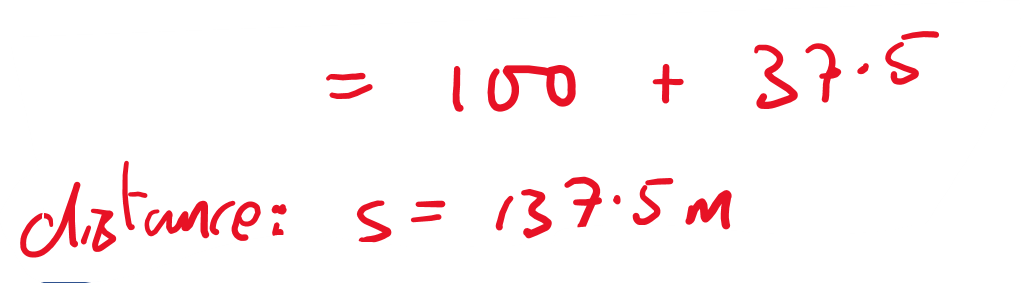 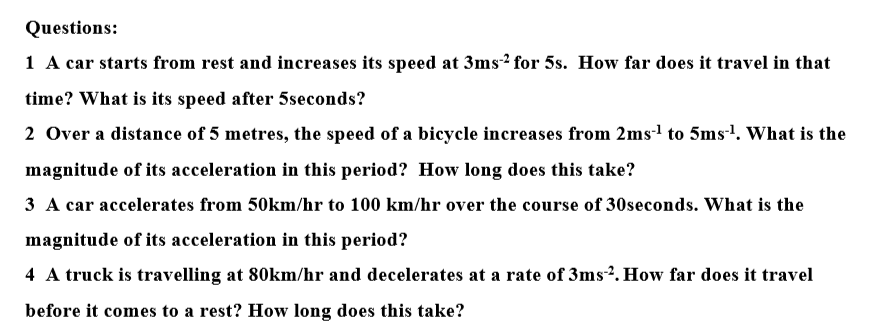 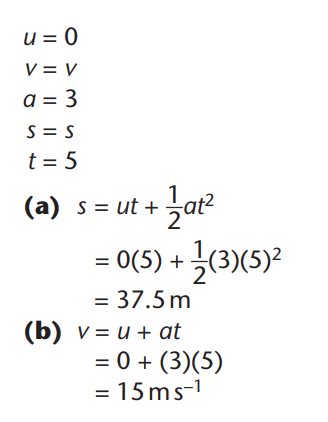 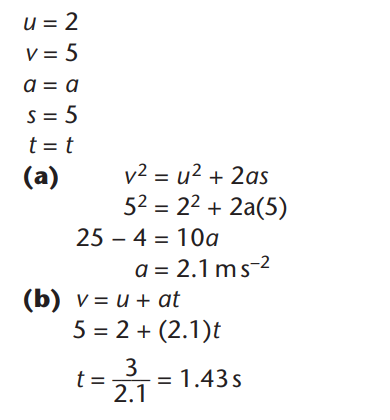 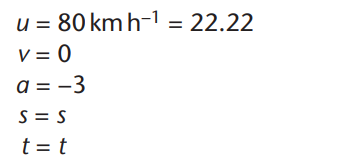 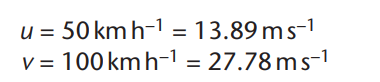 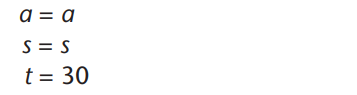 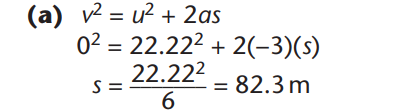 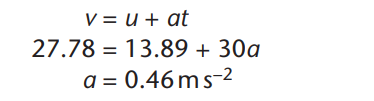 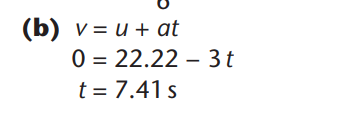 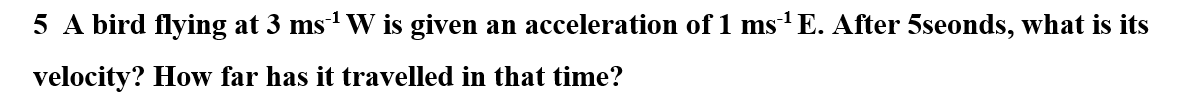 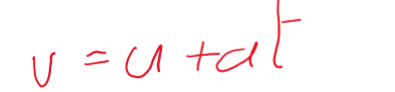 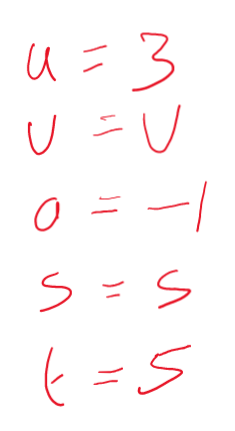 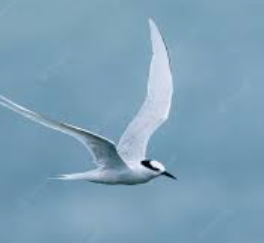 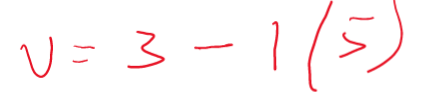 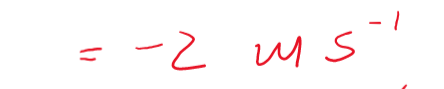 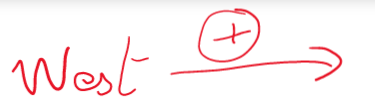 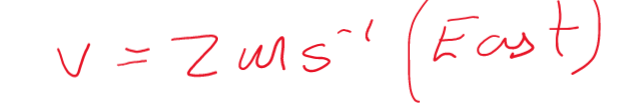 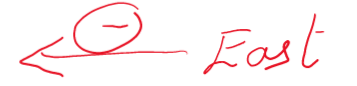 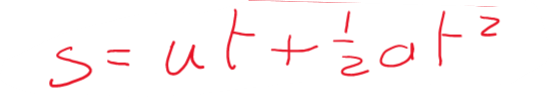 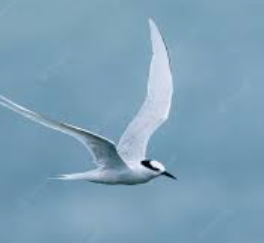 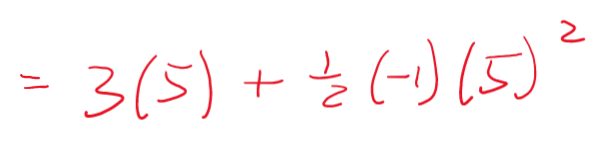 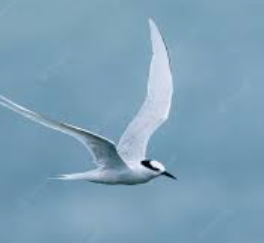 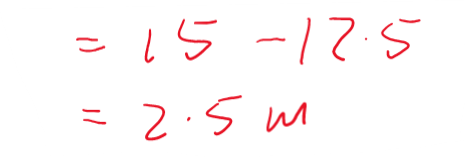 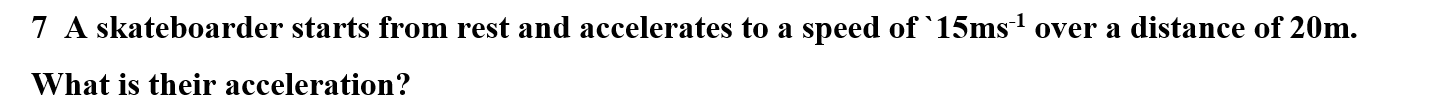 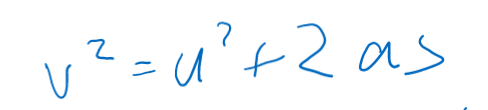 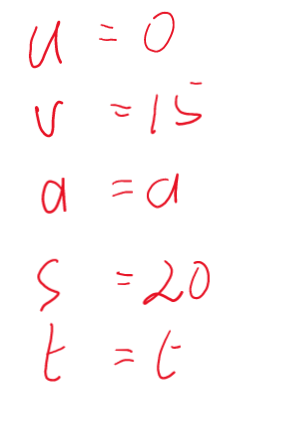 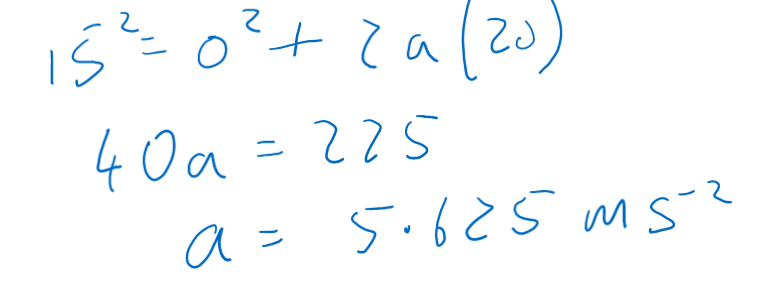 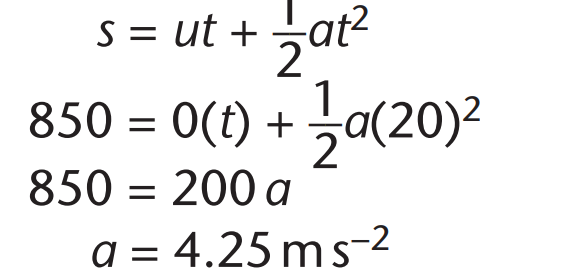 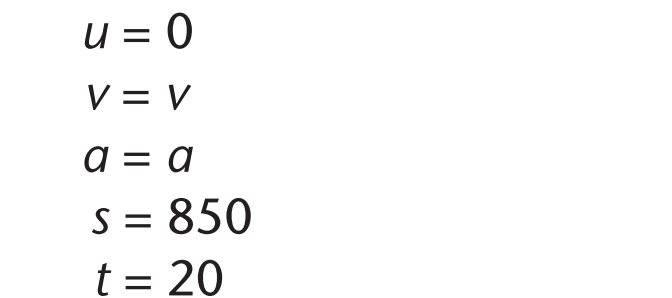 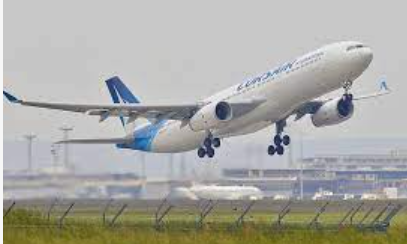 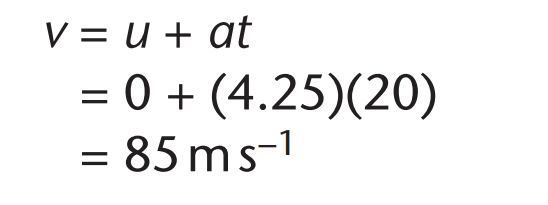 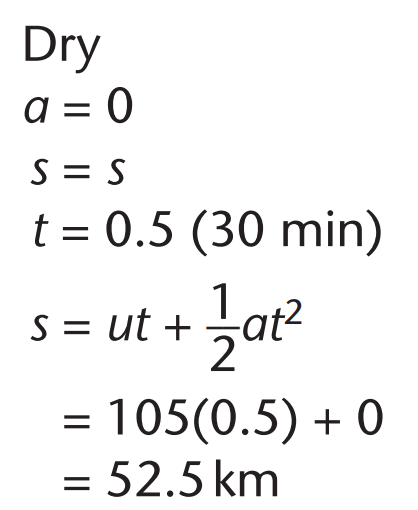 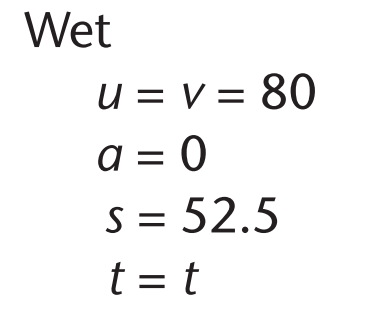 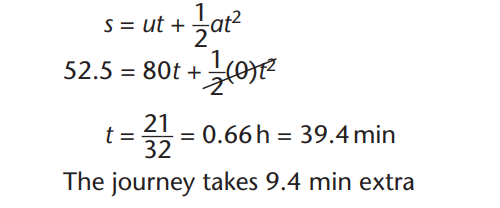 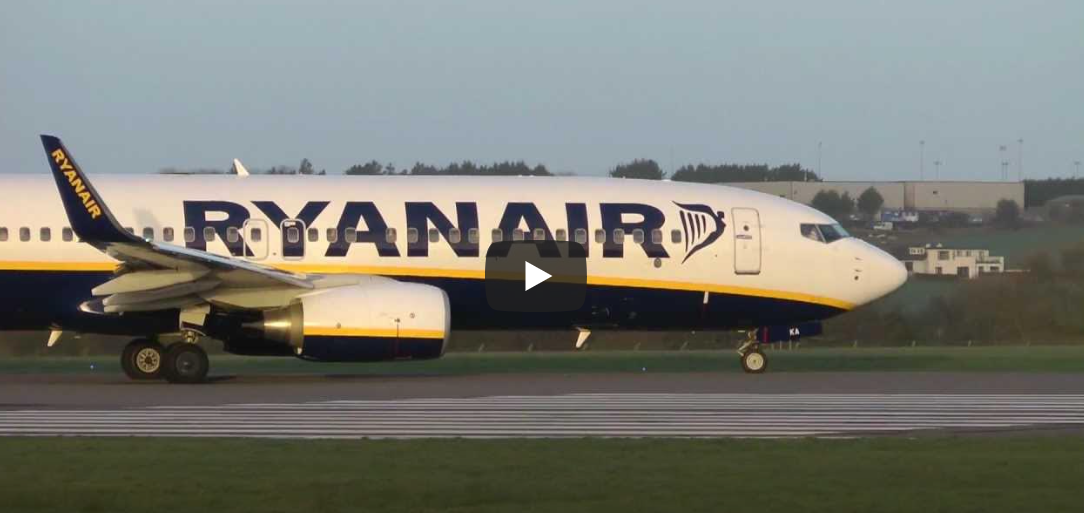 When does the plane begin accelerating for take-off?

When does it leave the ground?

It uses half the length of the runway (which is 2.13 km long)

What is its speed on take-off?  (in m/s and in km/hr)
Vectors…
Vectors…
have both magnitude and direction
force,  velocity,  acceleration….
Scalars…
only have magnitude
mass,  speed,  distance…
Vector Addition
10N
25N
15N
Vector Addition
10N
5N
15N
Vector Addition
4N
3
4
x
5N
3N
5N
resultant
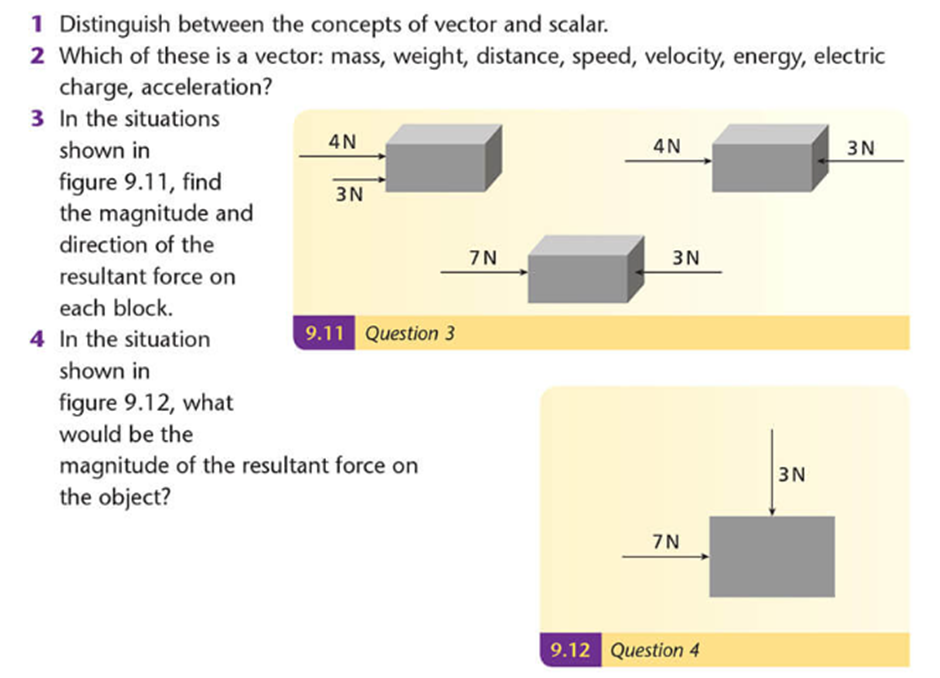 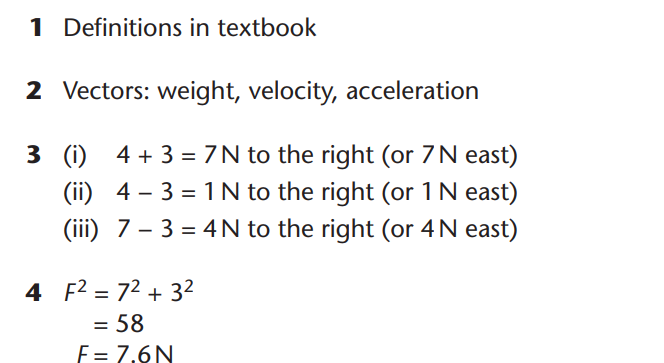 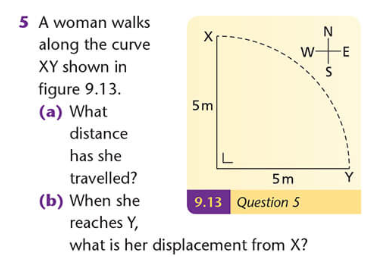 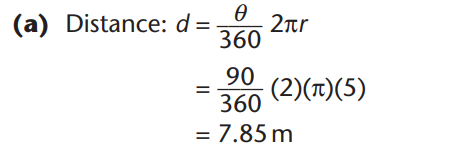 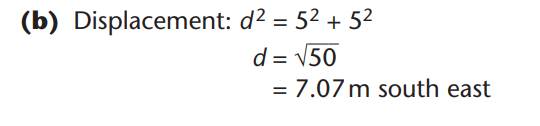 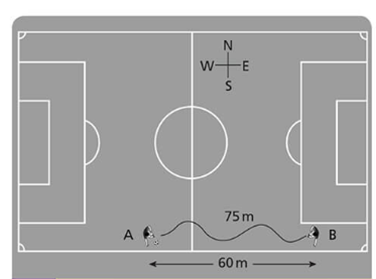 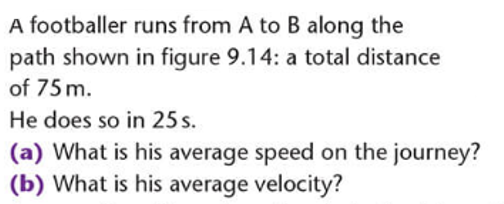 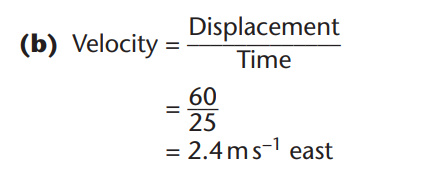 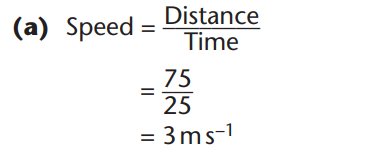 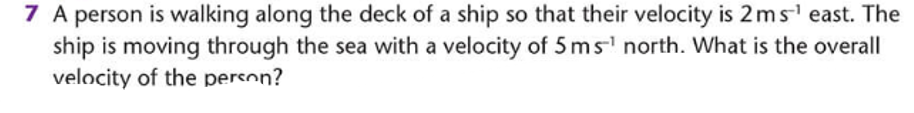 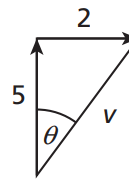 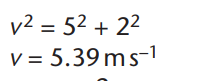 Projectiles
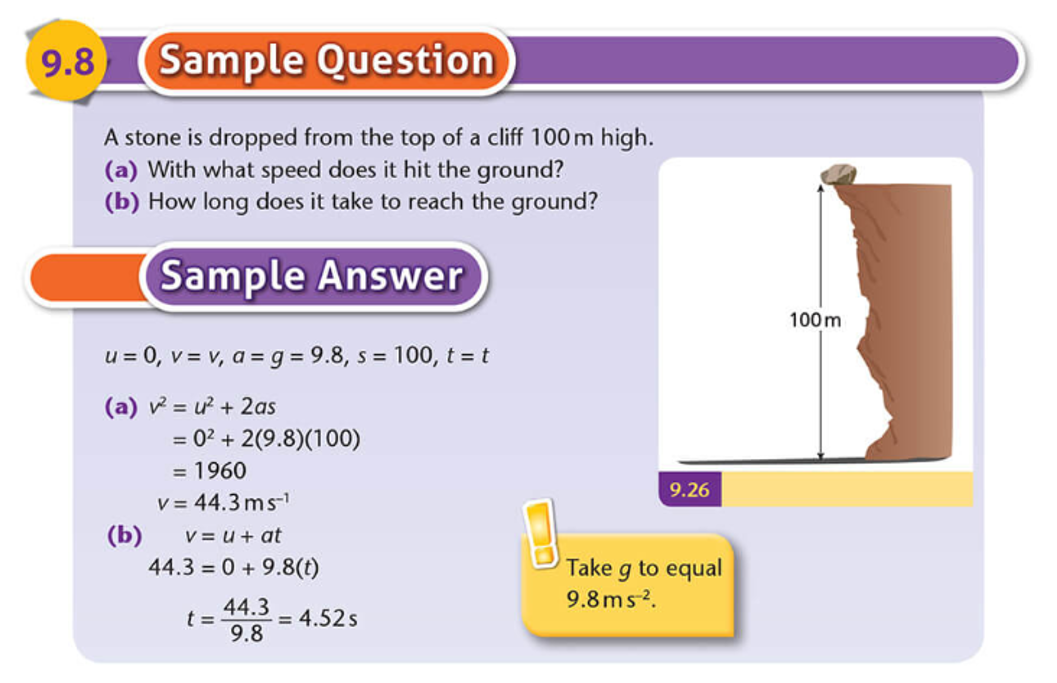 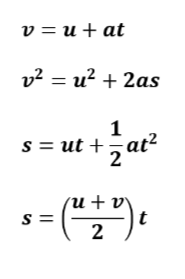 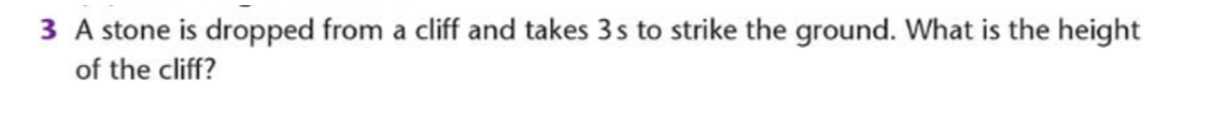 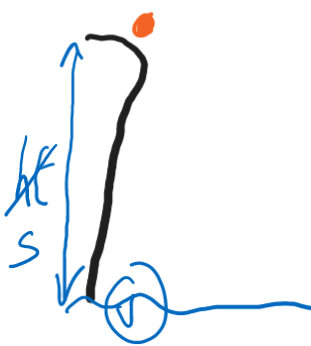 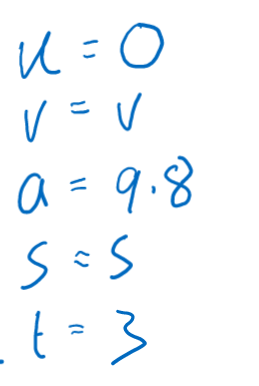 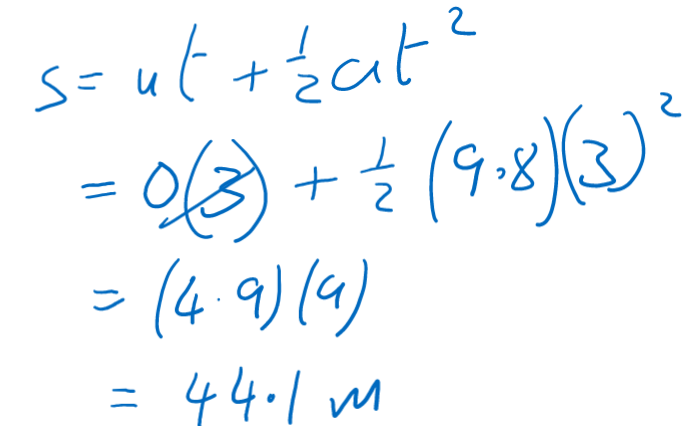 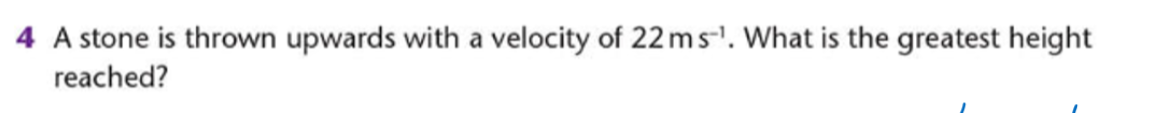 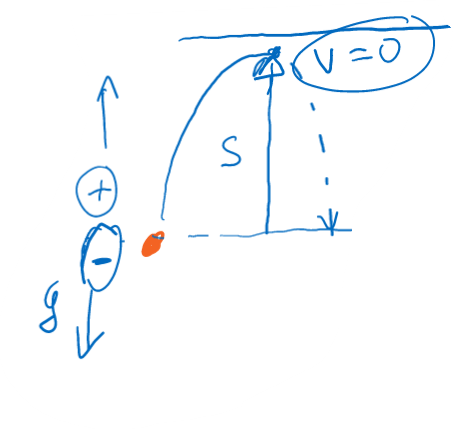 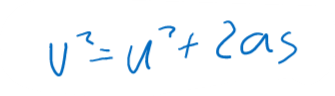 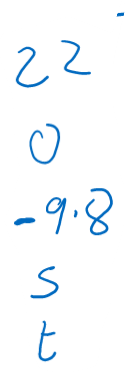 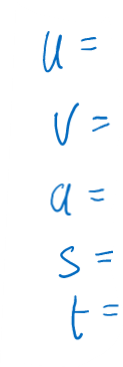 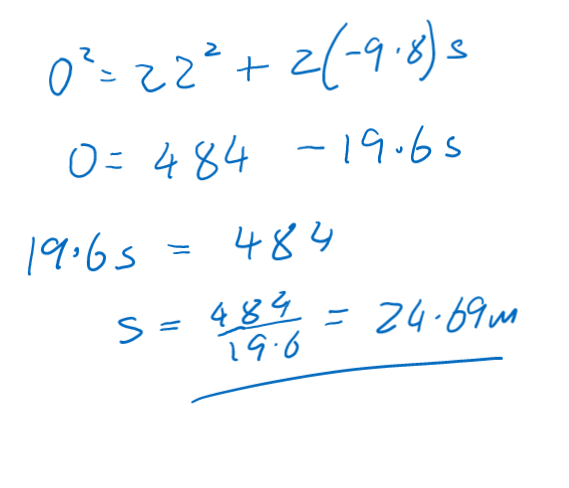 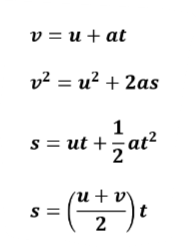 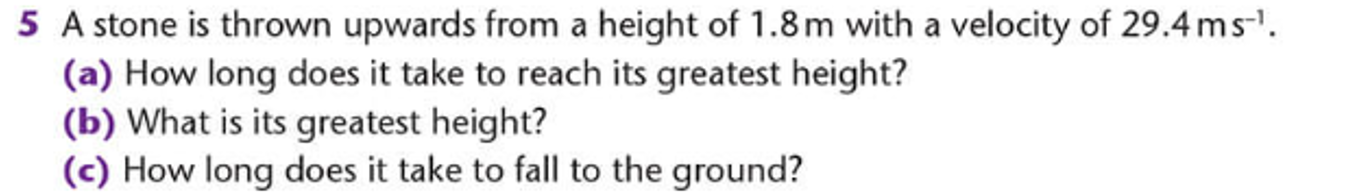 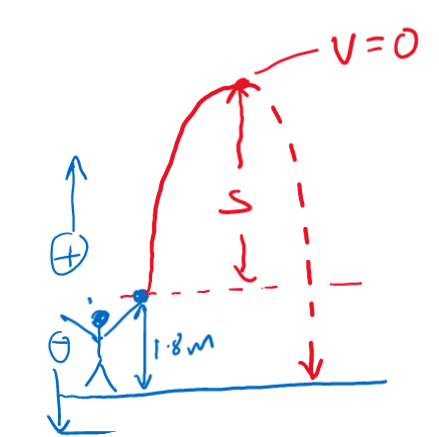 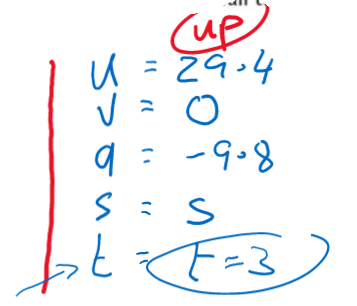 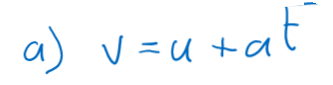 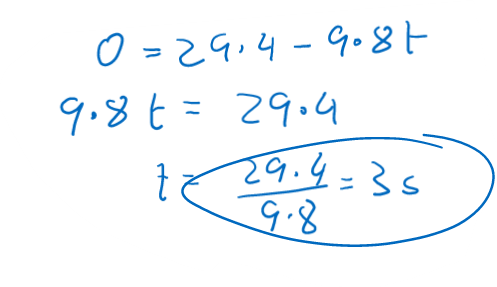 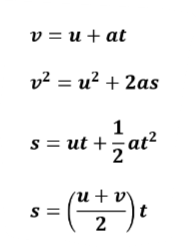 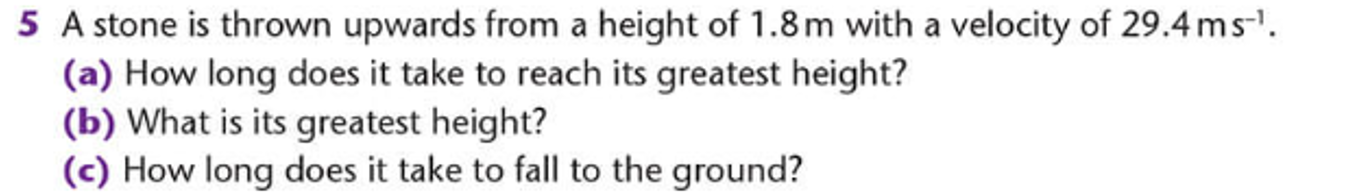 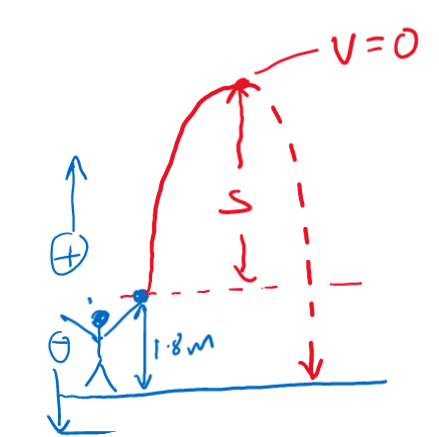 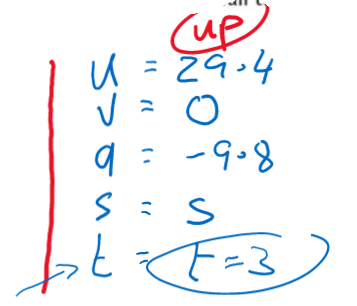 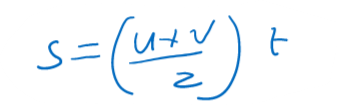 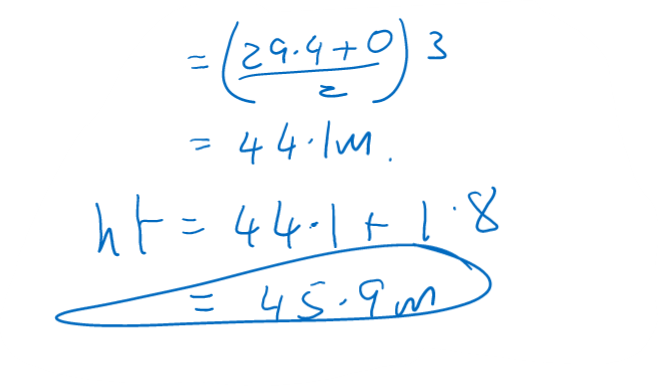 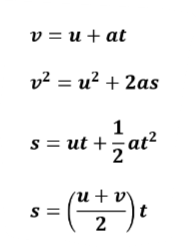 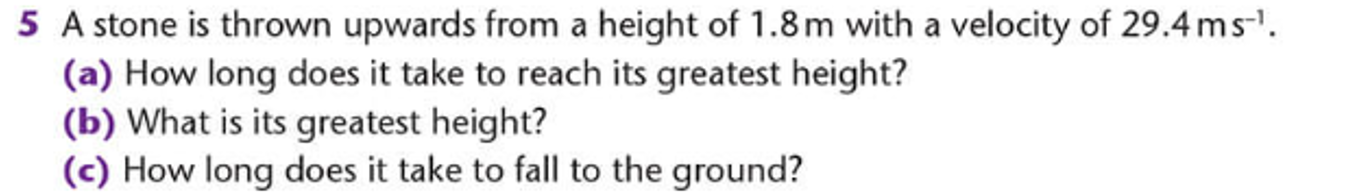 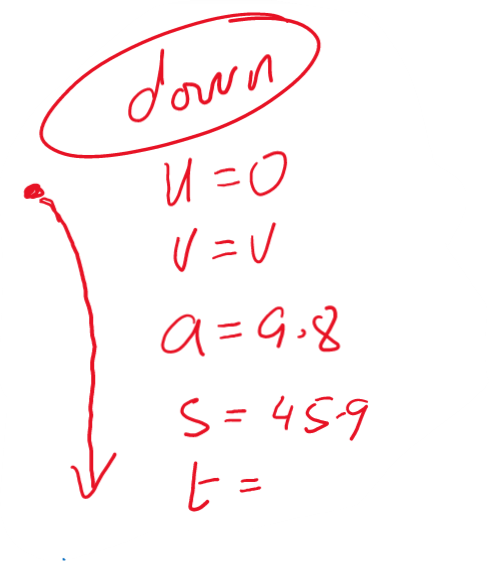 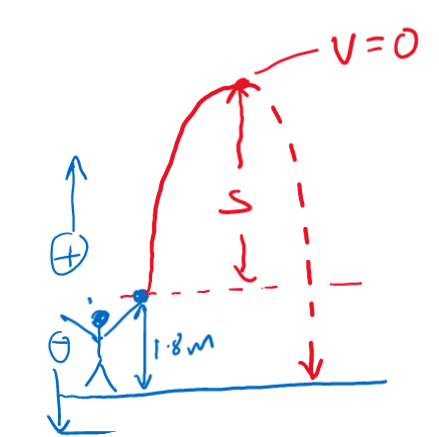 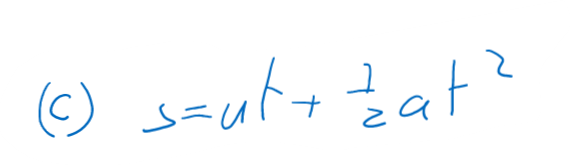 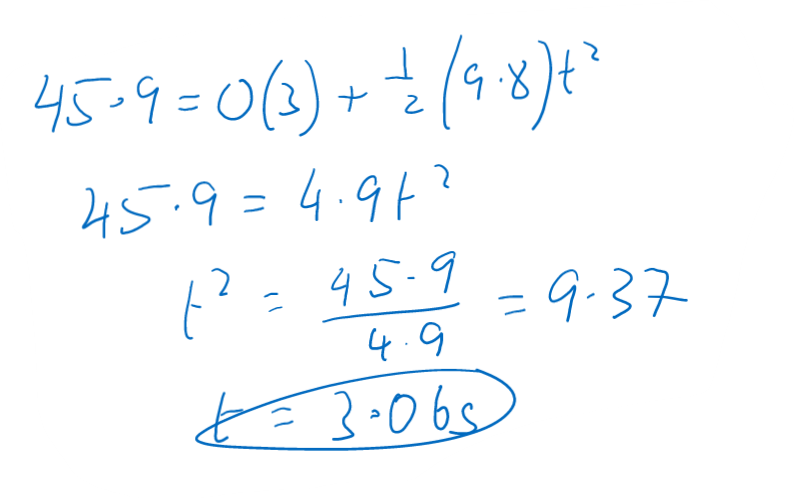 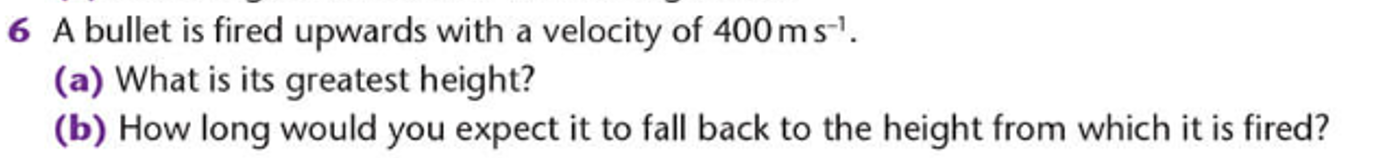 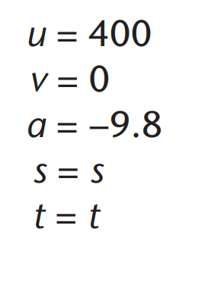 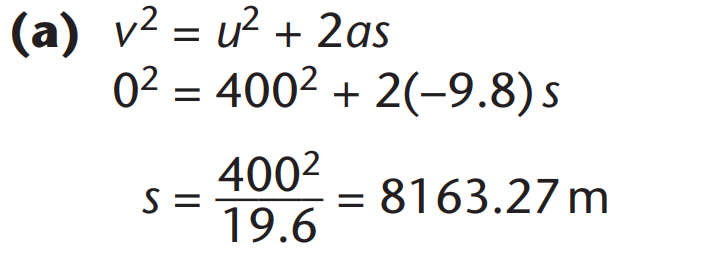 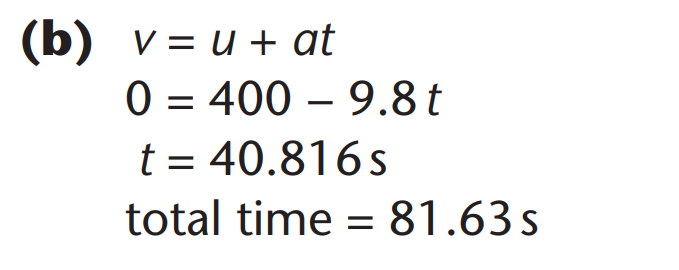 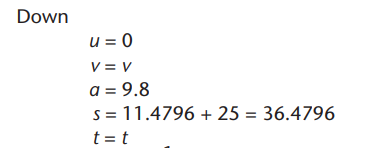 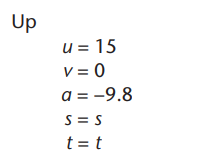 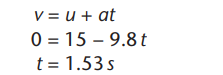 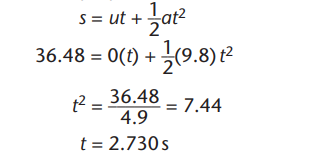 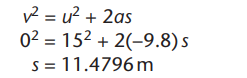 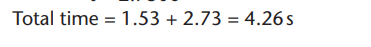 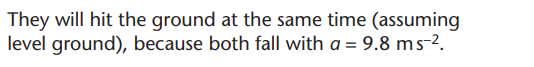 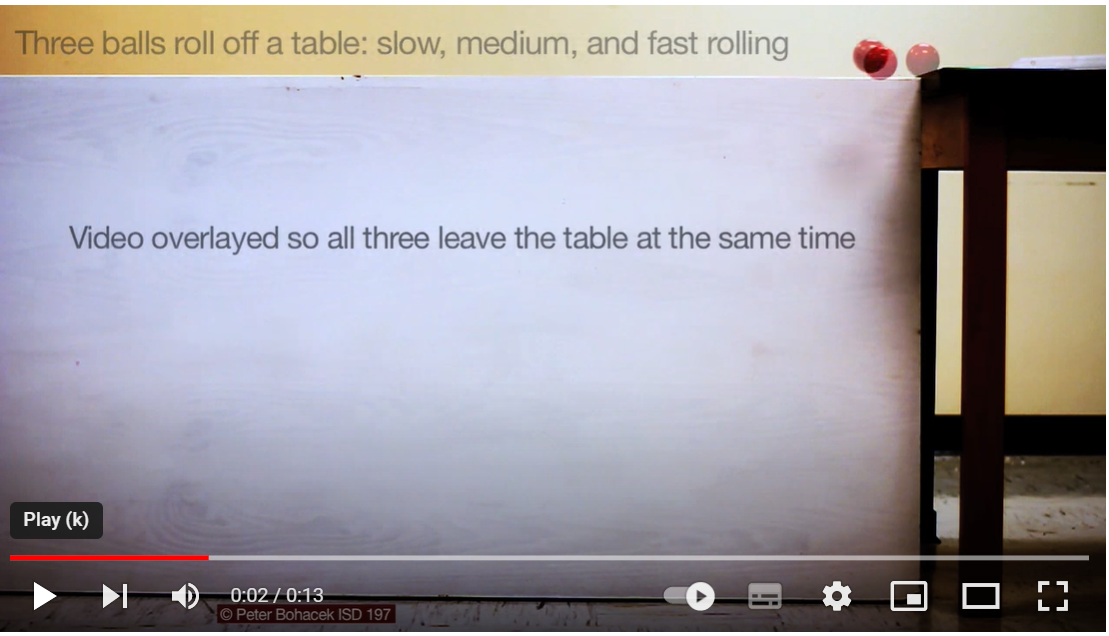 https://youtu.be/0ARqA44RcLo
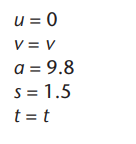 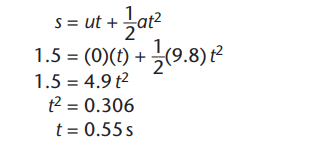 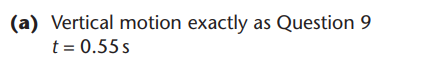 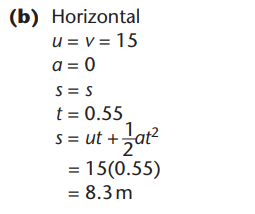 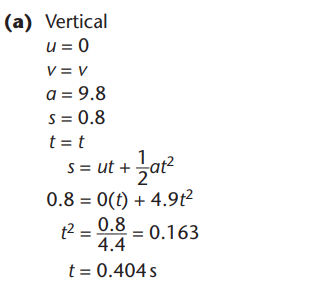 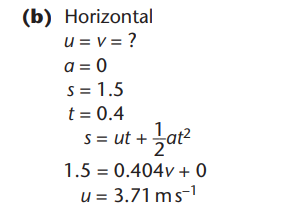 Watch this famous drop-kick, which won Ireland a Grand Slam in 2009
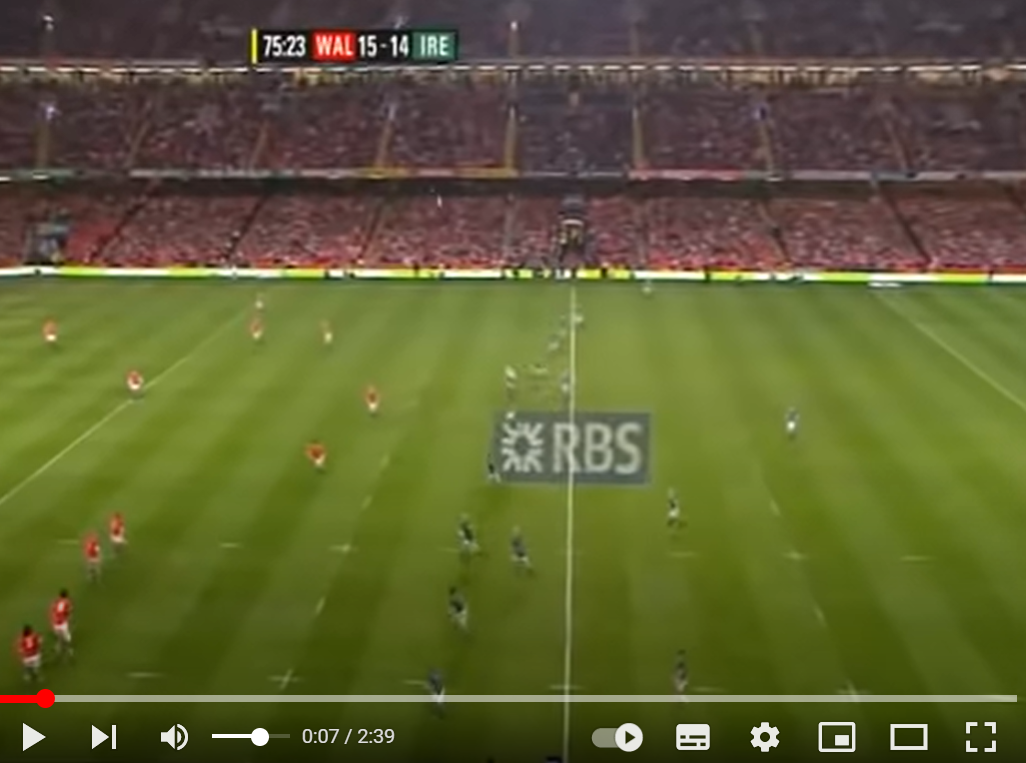 Using approximations from the video…..

How high does O’Gara kick the ball?

What is it’s vertical speed as he kicks it?

What is it’s horizontal speed?



(answers may vary: you can only approximate this)
https://youtu.be/15z5cp4oYOU
Sample Answer:
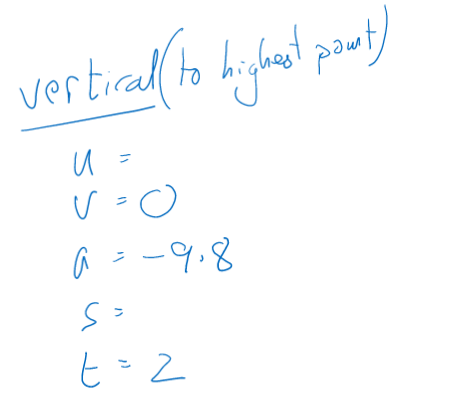 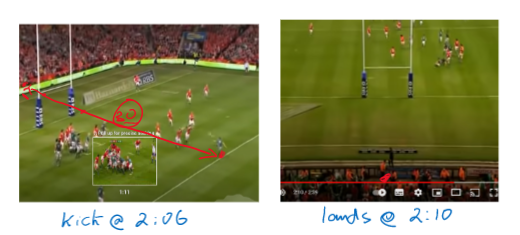 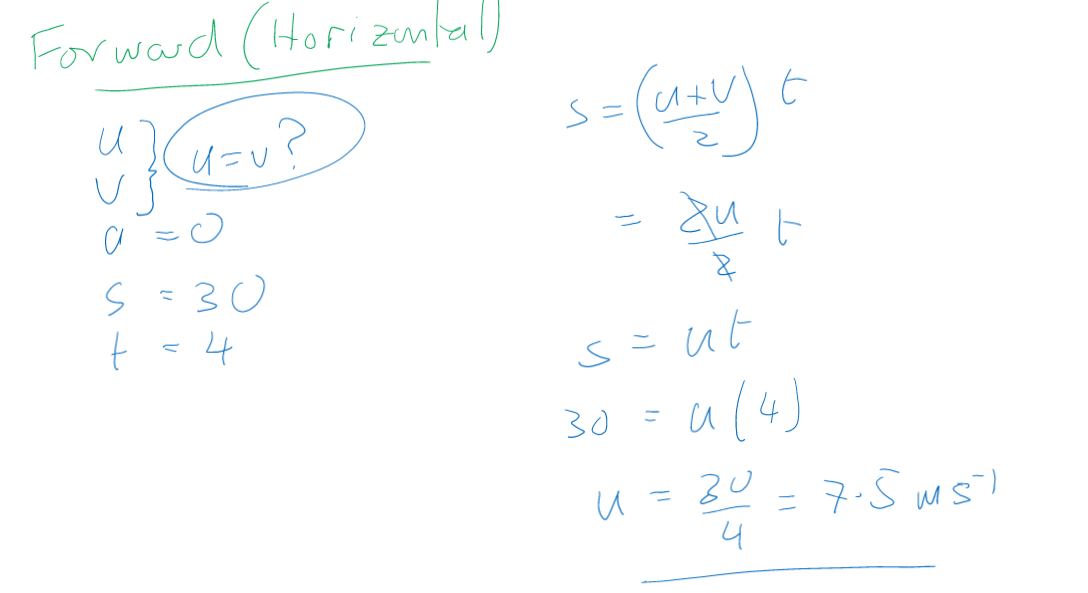 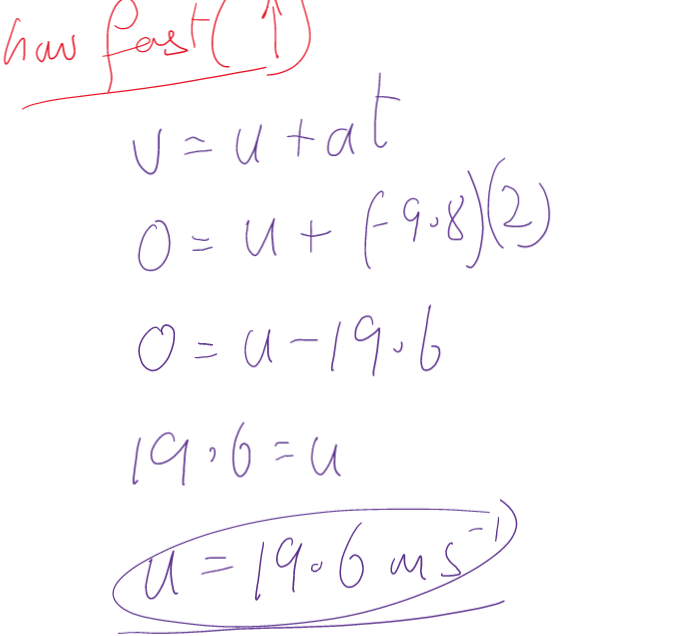 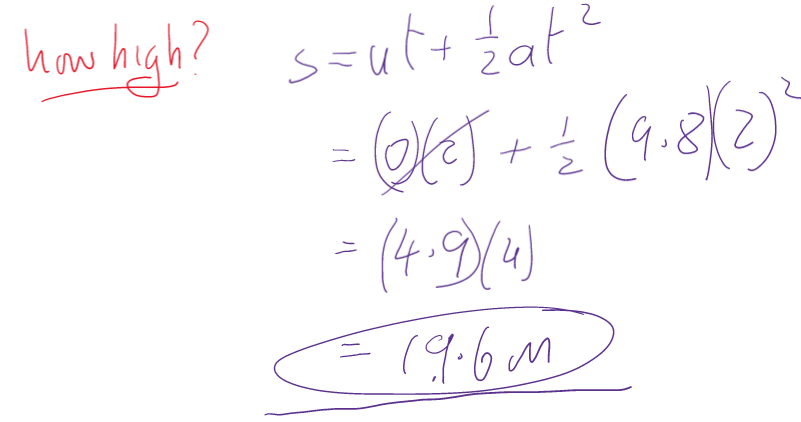